Аналіз успішності студентів Факультету природничих наук (осінньо-зимовий семестр 2021-2022 н.р.)
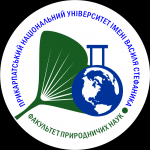 Кількість студентів денної форми навчання, які здавали зимову сесію у 2021-2022 н.р. (585), у 2020-2021 н.р. (575), у 2019-2020 н.р. (666), у 2018-2019 н.р. (747)
Аналіз здачі заліково-екзаменаційної сесіїСтуденти-відмінники
Кількість та % студентів, які здавали сесію на “відмінно” і “добре”
Кількість та % студентів, які здавали сесію на “відмінно”, “добре” і “задовільно”
Кількість та % студентів, які здавали сесію на “незадовільно”
Успішність та якість здачі заліково-екзаменаційної сесії студентами денної форми навчання Факультету природничих наук
Кількість студентів заочної форми навчання, які здавали зимову сесію 223 (2021-2022 н.р.), 295 (2020-2021н.р.) 437 (19-20рр.), (505(18-19рр.)
Аналіз здачі заліково-екзаменаційної сесіїСтуденти-відмінники
Кількість та % студентів, які складали сесію на “відмінно” і “добре”
Кількість та % студентів, які здавали сесію на “відмінно”, “добре” та “задовільно”
Кількість та % студентів, які здавали сесію на “задовільно”
Кількість та % студентів, які здавали сесію на “незадовільно”
Успішність та якість здачі заліково-екзаменаційної сесії студентами заочної форми навчання Факультету природничих наук
За неуспішність було відраховано 2 студента заочної форми навчання:
Гуменюк Назар (СОГ(з)-31);
Рибчук Василь (БЛД(з)-31).

На повторний курс не рекомендовано жодного студента.

За невиконання умов договору не відраховано жодного студента.
Не поновилось жодного студента на навчання на 2 семестр 2021-2022 н.р.3 студентів (2020-2021 н.р.);(8 студентів 2019-2020 н.р.).
Підсумок:Успішність – 98,6 % (д.в.); 98,2% (з.в.);Якість – 49,4 % (д.в.); 52,3% (з.в.);Відраховано з числа студентів – 10 ст. (д.в.), 2 ст. (з.в.);Рекомендовані для повторного вивчення дисципліни – 5 ст. (д.в.);8 ст. денного відділення змінено форму фінансування навчання.